Workshop on ICTs and Governance in Europe and China
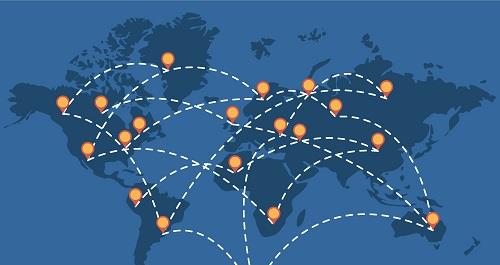 Key performance indicators to shape Smart Sustainable Cities
Bilel JamoussiChief ITU-T Study Groups Department
25 November 2016
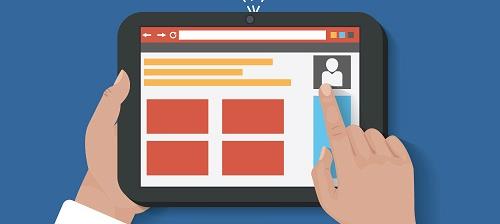 15 years of ICT Growth: What have been achieved ?
Mobile celular telephone subscriptions
Individuals using the internet
Fixed telephone subscriptions
Active mobile broadband subscriptions
Fixed broadband subscriptions
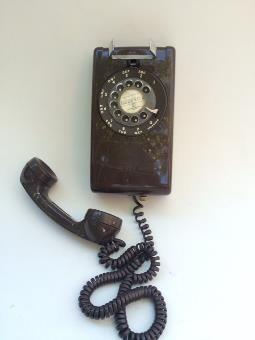 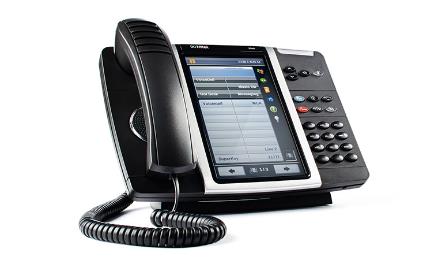 Technology is changing…
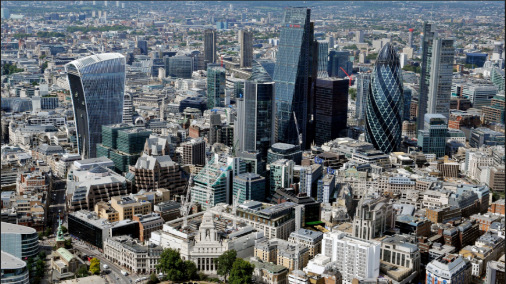 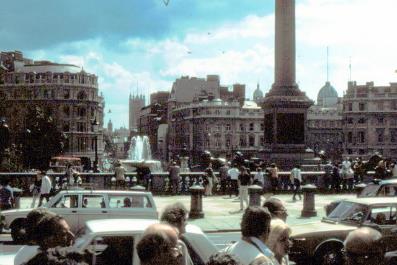 Our cities are changing…
London, 2016
London, 1980
Some facts about cities
Of today’s 28 mega-cities, 16 are located in Asia, 4 in Latin America, 3 each in Africa and Europe, and 2 in Northern America.
By 2050, it is expected that 66% of the population in the world will be living in urban areas
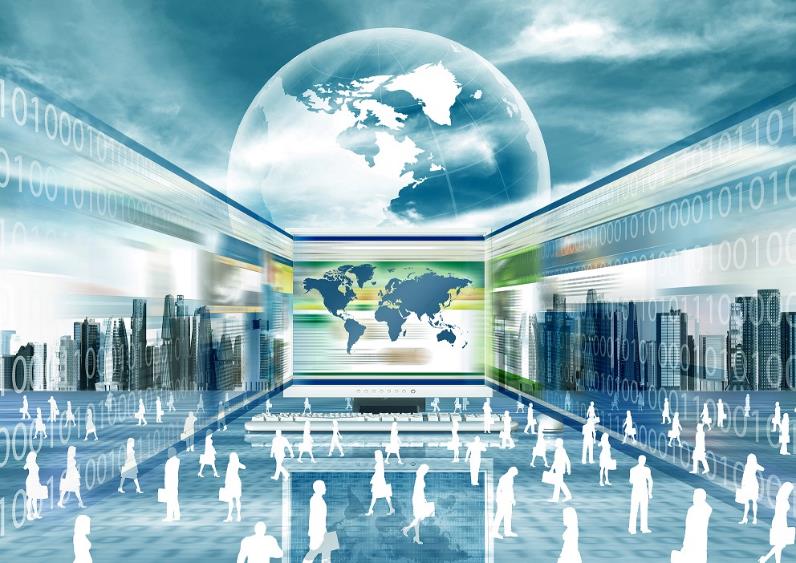 Cities contribute to up to 70% of the total greenhouse gas emissions.
By 2030, the world  is projected to have 41 mega-cities with more than  10 million inhabitants
Half the world’s population will be online in 2018 and by the end 2018, 51.1% of the population (3.82 billion people) will be using the internet
Delhi
Population 2030:
36 million
Tokyo
Population 2030:
37  million
Mexico City
Population 2025:
24.6 million
Source: United Nations, Department of Economic and Social Affairs Statistics, Frost & Sullivan and other regional and country level statistics bureau
[Speaker Notes: Tokyo is projected to remain the world’s largest city in 2030 

http://www.un.org/ga/Istanbul+5/16.pdf
https://esa.un.org/unpd/wup/Publications/Files/WUP2014-Highlights.pdf]
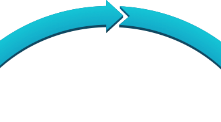 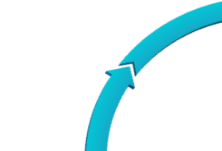 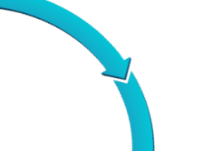 Waste & Water  
Management
Tourism & cultural 
engagement
i.e. Paris, Buenos Aires, Florence
Traffic & mobility
Management)
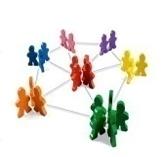 Business & 
commerce
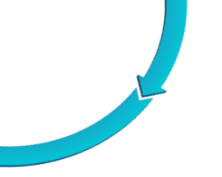 Cities interests
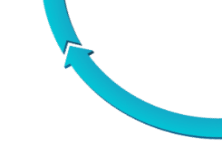 i.e. Beijing,  Barcelona, Cairo
Electricity Supply
Safety
i.e. Caracas, Germany
i.e México City, Rio de Janeiro
Cities challenges vs citizens’ interests
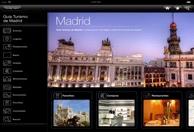 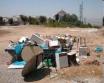 i.e. Sao Paulo, New Delhi, Panama
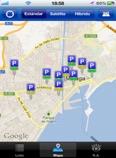 i.e. Berlin, New York, Tokyo.
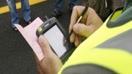 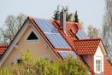 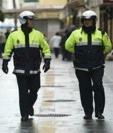 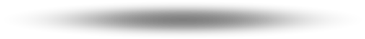 Sources: (1) McKinsey Global Institute - Big Data Report, May 2011. (2) 2012E, Strategy Analytics , Global Social Network Market Forecast, Oct 2011. (3) United Nations, April 2010, (4) Youtube 2011
[Speaker Notes: Cities face quite similar challenges, most of them related to sustainability]
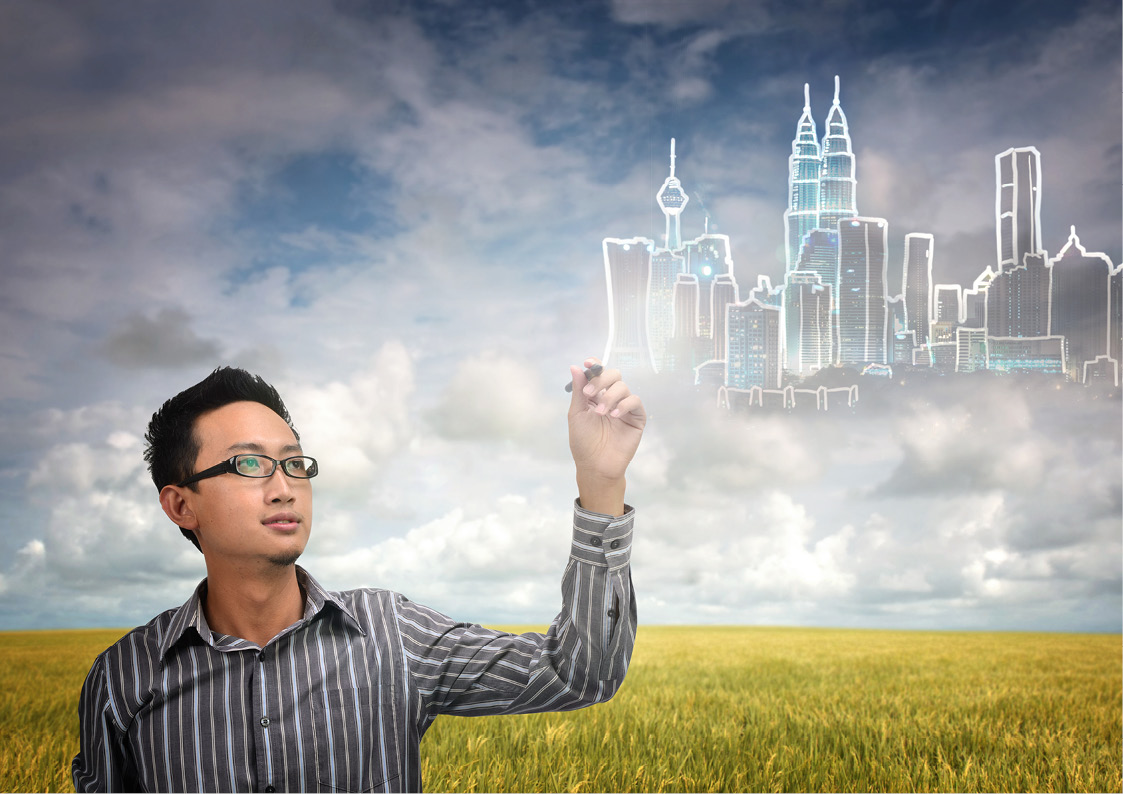 How do we shape Smarter and More Sustainable cities
Pathway for Smart Sustainable Cities
6.Ensure accountability and responsibility
1.Set the vision for your SSC venture
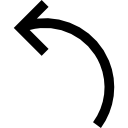 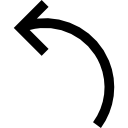 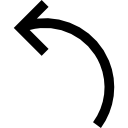 Smart Sustainability City cycle
5.Measure your city’s progress
2.Identify your SSC targets
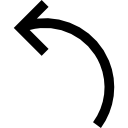 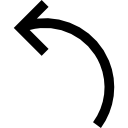 4.Build your SSC
3.Achieve political cohesion
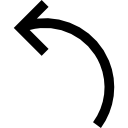 Guide for City Leaders
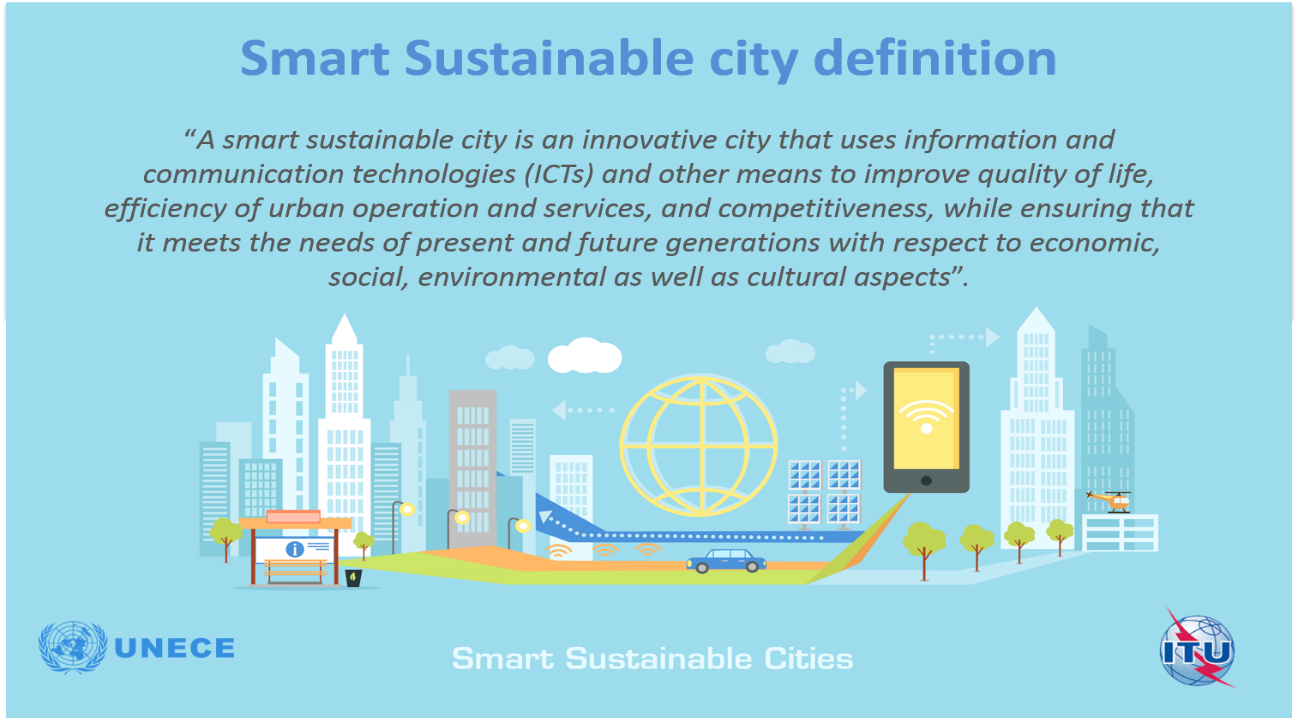 1.Set the vision for your SSC venture
2.Identify your SSC targets
3.Achieve political cohesion
4.Build your SSC
Many stakeholders are involved
City services companies
Utility providers
ICT Companies
National and regional governments
NGOs
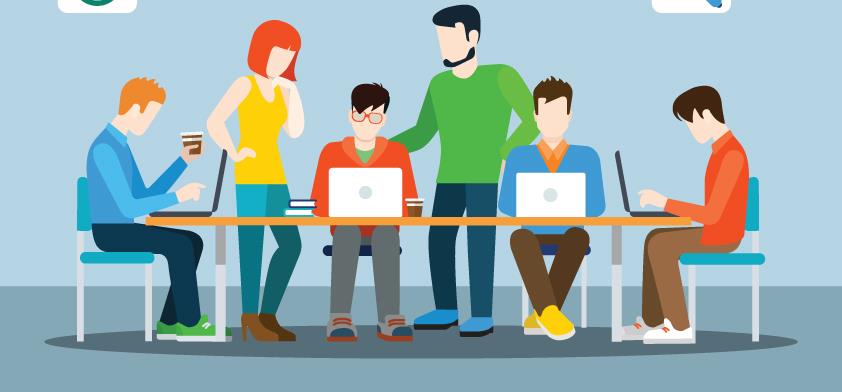 Municipalities, City Council and city administration
International, Regional and Multilateral Organizations
Standardization bodies
Industry associations
Urban Planners
Citizens and citizen organizations
Academia, research organizations and specialized bodies
How do we know that our city is Smart and Sustainable?
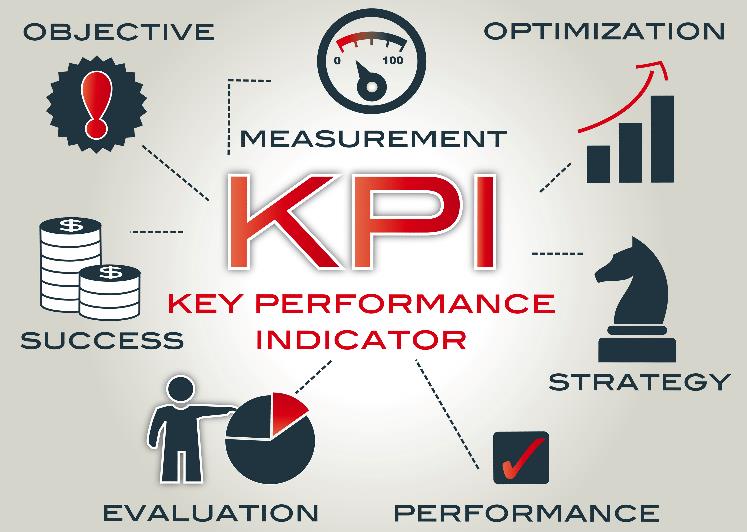 Why KPIs are needed?
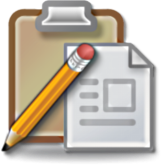 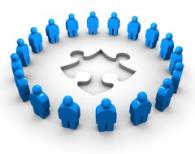 Shows what data to collect
Standardizes data collection
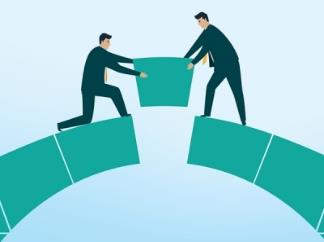 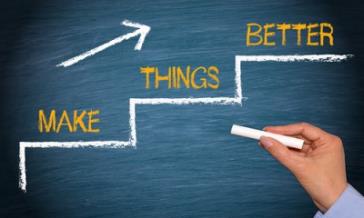 Shows areas for improvement
Shows gaps in policy
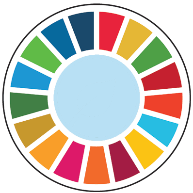 KPIs for Smart Sustainable cities help cities to achieve the
SDGs
ITU-T Recommendations on KPIs for Smart Sustainable Cities
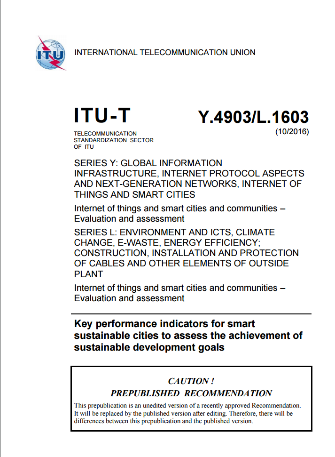 ITU-T Y.4901/L.1601 Key performance indicators related to the use of information and communication technology in smart sustainable cities 
ITU-T Y.4902/L.1602 Key performance indicators related to the sustainability impacts of information and communication technology in smart sustainable cities
ITU-T Y.4903/L.1603 Key performance indicators for smart sustainable cities to assess the achievement of sustainable development goals, is currently being revised based on the inputs of 15 UN agencies, international organizations and cities
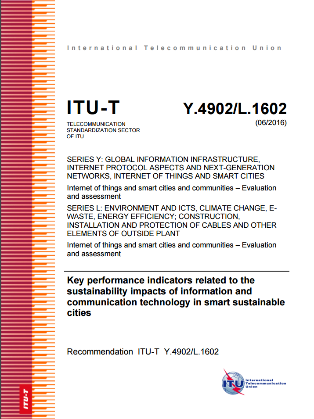 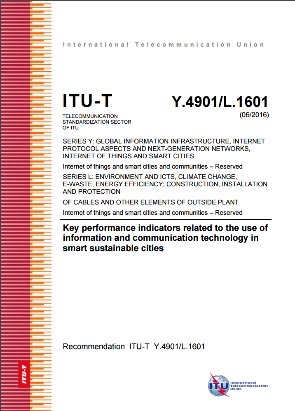 5.Measure your city’s progress
KPI structure
Sub-dimension
Subgroup
Dimension
Building
Electricity Supply
Employment
ICT infrastructure
Innovation
Noise
Productivity
Public sector
Roads
Transport
Urban planning
Waste and sanitation
Water supply
ICT
Infrastructure
Productivity
Core: 22
Economy
Advanced: 16
Energy
Environment
Infrastructure
Public spaces, nature and biodiversity
Waste and sanitation
Warer and sanitation
Water supply
Air quality
Energy
Environmental quality
Health infrastructure
Noise
Core: 19
Environment
Advanced: 7
Education, health and culture
Safety, housing and social inclusion
Culture
Education
Food Security
Health
Housing
Poverty
Core: 9
Safety - disaster
Safety - disaster relief
Safety – emergency
Safety – ICT
Social inclusion
Society and culture
Advanced: 16
ECONOMY
ICT
Internet access in householdsPercentage of households with Internet access
Availability of smart water metersProportion of the water consumers with smart water meters.
Real-time public transport informationPercentage of public transport stops and stations with real-time traffic information available
Availability of Smart electricity metersProportion of the electricity consumers with smart electricity meters.
Household with a computer
Percentage of households with at least one computer
Fixed broadband subscriptions
Households with Fixed (wired) broadband.
ADVANCED
CORE
Wireless broadband subscriptionsWireless-broadband subscriptions per 100 inhabitants.
Clean energy transportation
Percentage of EVs
Clean energy transportation
Percentage of  shared vehicles
Traffic monitoring
Percentage of major streets monitored by  ICT
Public sector e-Invoicing Percentage of public sector e-Invoicing
Public Sector e-procurement
Percentage of public sector procurement conducted electronically
Public Sector Information Security Proportion of smart nation’s  services and systems that obtained satisfactory rating for Information security audits
Open data
Percentage of available open data of cities.
Clean energy transportation
Percentage of  Shared bicycles
ICT Drainage system monitoringPercentage of ICT-monitored drainage system
e- Public Services adoption
Public sector e-service adoption based on the top 10 public services available electronically
ICT Noise monitoring Number of outdoor installations with applied ICT based noise monitoring  per km2
Electricity supply system management using ICT
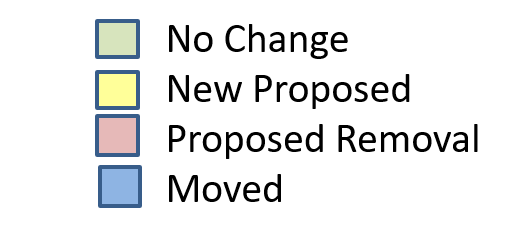 Water Supply ICT MonitoringPercentage of the water distribution system monitored by ICT
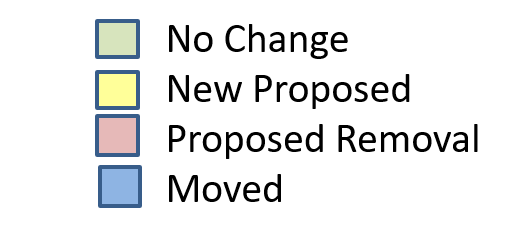 ECONOMY
Productivity
R&D expenditureResearch and Development  expenditure as a percentage of city GDP
PatentsNumber of new patents granted per 100 000 inhabitants per year
Employment rate% Employed
ADVANCED
CORE
Youth Employment% Youth Employed
Creative industry employmentPercentage of employees working in the creative industry
Labour productivityValue added per person employed.
SMEs Percentage of  small and medium-sized enterprises (SMEs)
Tourism industry employmentPercentage of employees working in the tourism industry
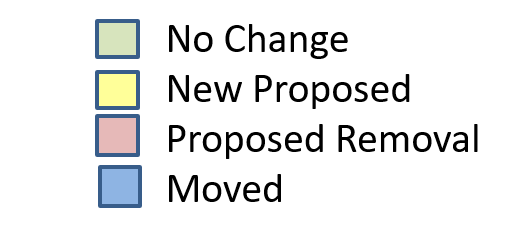 ECONOMY
Infrastructure
Electricity system outage frequencyAverage number of electrical interruptions per customer per year
Access to improved water source Percentage of city population with sustainable access to improved water sources
Public transport network convenienceProportion of the population that has convenient access to public transport
Household sanitationPercentage of the households with access to improved sanitation facilities
Public building sustainabilityPercentage of public buildings with recognised sustainability certifications
ADVANCED
CORE
Electricity system outrage timeAverage length of electrical interruptions
Public transport networkLength of public transport systems per 100 000 inhabitants.
Wastewater collectionPercentage  of households served by wastewater collection
Solid waste collectionPercentage of city population with regular solid waste collection.
Bicycle NetworkKilometres of bicycle paths and lanes per 100 000 population
Access to ElectricityPercentage of households  with lawful access to electricity
Pedestrian infrastructurePortion of city with pedestrian, car free and traffic calming streets
Urban development
and spatial planningExistence of a strategic city planning documents promoting compact development, mixed urban land use; and avoiding urban sprawl
Water Supply lossPercentage of water loss in the water distribution system.
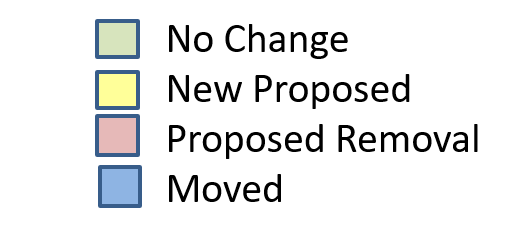 ENVIRONMENT
Environment
Solid waste treatmentPercentage of solid waste  burnt in an open arear
Solid waste treatmentPercentage of solid waste disposed to sanitary landfills
Wastewater treatedPercentage of wastewater receiving primary treatment.
Water ConsumptionWater consumption per capita
Air pollutionAir quality index (AQI)
CORE
Solid waste treatmentPercentage of solid waste incinerated
Wastewater treatedPercentage of wastewater receiving secondary treatment.
Solid waste treatmentPercentage of solid waste treated by other means
Availability of smart water metersProportion of the water consumers with smart water meters.
GHG emissions (*)Greenhouse gas emissions per capita.
Solid waste treatmentPercentage of solid waste disposed to an open dump
Quality of drinking waterIndex of compliance with standards
Solid waste treatmentPercentage of solid waste recycled
Wastewater treatedPercentage of wastewater receiving tertiary treatment.
Compliance with WHO endorsed EMF exposure guidelines
Green areas and public spacesPublically accessible green areas and public spaces per 100 000 inhabitants.
Adoption of a consistent planning approval process with respect to EMF
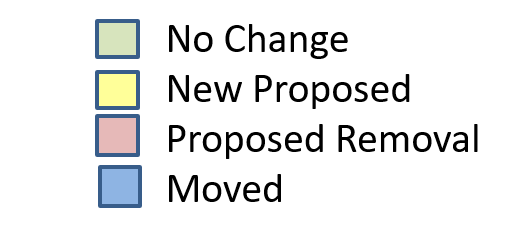 ENVIRONMENT
Environment
ADVANCED
Exposure to noisePercentage of the city inhabitants exposed to noise levels
Drainage system managementPercentage of drainage system monitored.
Native species monitoringChange of number of native species  - Biodiversity Index
Air pollution monitoring systemNumber of outdoor installations of ICT
Protected natural areaPercentage of city area protected as natural sites
Air pollution forecasting, Air pollution measures
Tree CanopyArea of urban territory covered by tree canopy
Sporting facilitiesArea of total public sports facilities per 100 000 inhabitants.
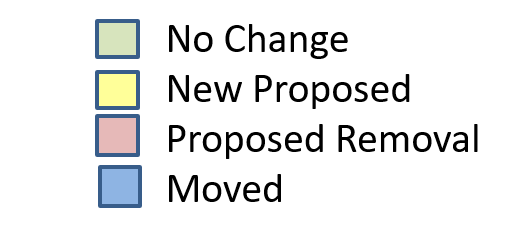 ENVIRONMENT
Energy
Electricity consumption per capitaElectricity consumption per capita
Renewable energy consumptionPercentage of renewable energy consumed in the city.
Public buildings energy consumptionAnnual energy consumption of public buildings
CORE
CORE
Infrastructure
Proportion of city population with potable water supply
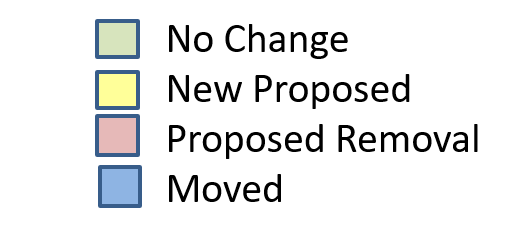 SOCIETY AND CULTURE
Education, health and culture
DoctorsNumber of doctors per 100 000 inhabitants.
Maternal mortality Maternal deaths per 100 000 live births.
CORE
Student ICT Access Percentage of students/pupils with classroom access to ICT facilities
School enrollment. Percentage of school-aged population enrolled in schools
Electronic health recordsPercentage of city inhabitants with electronic health records.
Life expectancy. Average life expectancy indicates the number of years a newborn infant would live.
Higher education ratio
Percentage of city inhabitants with higher level education degrees.
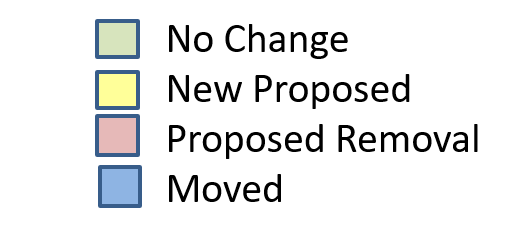 SOCIETY AND CULTURE
Education, health and culture
ADVANCED
At Risk Population Percentage of inhabitants living in a zone subject to natural hazards
Adult literacy
In-patient hospital bedsNumber of in-patient public hospital beds per 100 000 inhabitants
Cultural infrastructureNumber of the cultural institutions  per 100 000 inhabitants
Food security monitoring and surveillancePresence of food security monitoring and surveillance
Cultural resources onlineProportion of cultural institutions and events for which online participation is offered.
Health insurancePercentage of city inhabitants covered by health insurance.
Food aidPercentage of inhabitants dependent on chronic food aid
Cultural ExpenditurePercentage of expenditure on Arts and Culture
Protected cultural heritage sitesPercentage of city area related to protected cultural heritage sites.
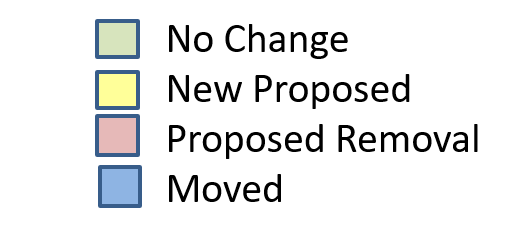 SOCIETY AND CULTURE
Safety, housing and social inclusion
CORE
City population living in povertyPercentage of city population living in poverty
Informal settlements Proportion of urban population living in slums, informal settlements or inadequate housing
Gender income equityRatio of Average hourly earnings of female and male employees, by occupation, age group and persons with disabilities
Information security and privacy protectionExistence of systems, rules and regulations to ensure information security and privacy protection in public service.
Gini coefficientIncome distribution in accordance with Gini coefficient.
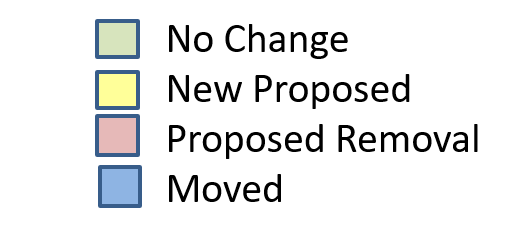 SOCIETY AND CULTURE
Safety, housing and social inclusion
ADVANCED
Natural disaster-related deathsNatural disaster related deaths per 100 000 inhabitants.
Housing expenditurePercentage expenditure of income for housing
Emergency Service Response TimeAverage response time for Emergency Services
Risk and vulnerability assessmentsChecklist: a) city infrastructures available for resilience; b) vulnerability assessment; c)financial (capital and operation) plans to mitigate vulnerabilities; d)technical systems to implement the plans.
Disaster-related economic losses Natural disaster related economic losses relative to gross domestic product
Disaster and emergency alertPercentage of disasters and emergencies with timely alerts.
Police Percentage of police officers per 100,000 inhabitants
Resilience plansPresence of vulnerability assessment, financial (capital and operating) plans and technical systems for disaster mitigation
Child Online Protection (COP) Existence of rules and regulations to ensure COP.
Fire ServicePercentage of firefighters per 100,000 inhabitants
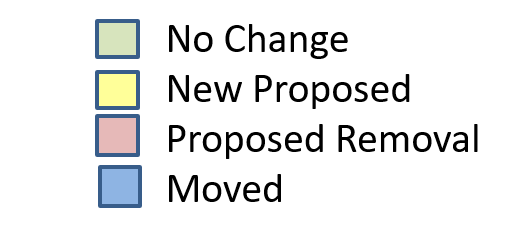 5.Measure your city’s progress
KPIs Project for Smart Sustainable Cities to Reach SDGs
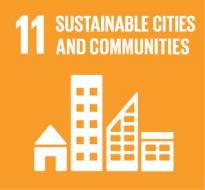 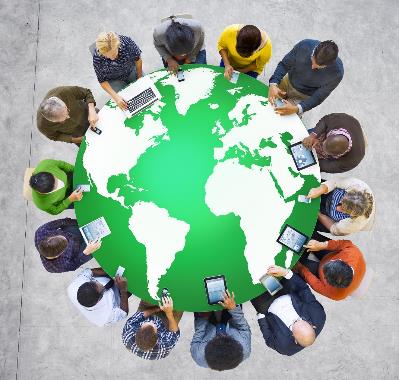 Montevideo
Dubai
Manizales
Singapore
Valencia
Buenos Aires
and many others…
Contribute to the Standardization process and join this Project now!
[Speaker Notes: Why KPIs are needed
Shows what data to collect
Standardizes data collection 
Shows gaps in policy
Shows areas for improvement 
Pathway to SSC

You cannot manage what you cannot measure!
Assess the smartness and sustainability of the city
Advisory Board and Technical Advisory Group]
6.Ensure accountability and responsibility
Citizen Focused – Building Trust
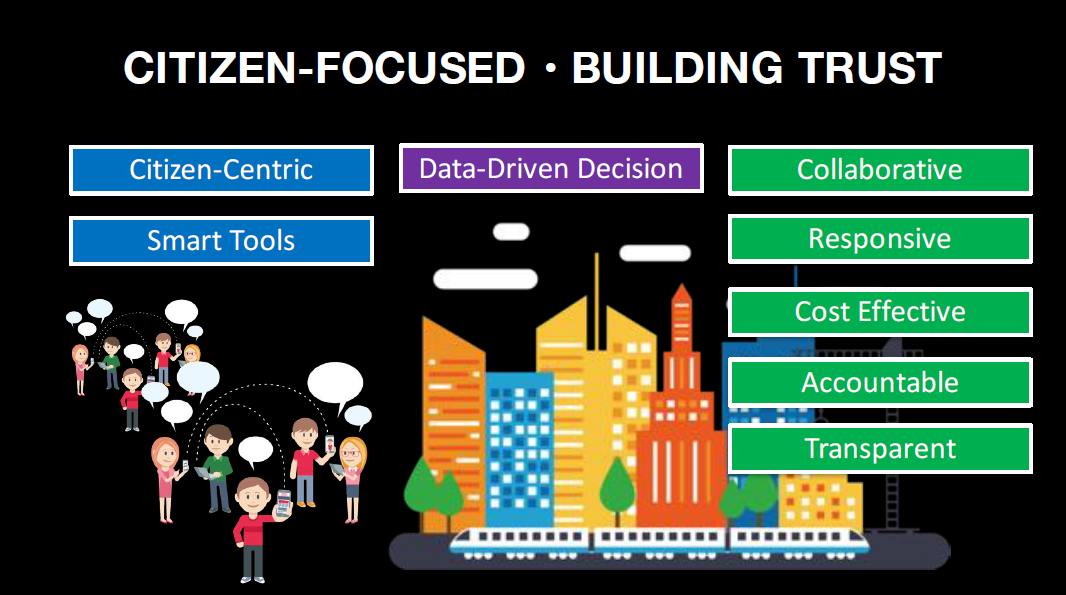 ITU-T Study Group 20: Internet of things (IoT) and smart cities and communities (SC&C)
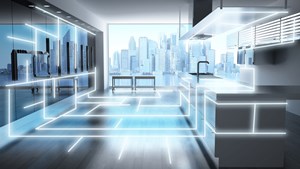 Lead study group on
Internet of things (IoT) and its applications
Responsible for studies relating to IoT and its applications, and smart cities and communities (SC&C).
The Fourth Industrial Revolution
Smart Cities and Communities (SC&C), including its e-services
and smart services
It includes studies relating to Big data aspects of IoT and SC&C, e-services and smart services for SC&C
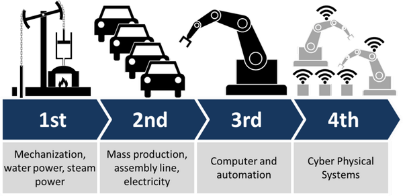 IoT identification
Next Meeting: 13-23 March 2017, Dubai, UAE
26
[Speaker Notes: The Fourth Industrial Revolution is fundamentally different from the previous three, which were characterized mainly by advances in technology.
In this fourth revolution, we are facing a range of new technologies that combine the physical, digital and biological worlds. These new technologies will impact all disciplines, economies and industries, and even challenge our ideas about what it means to be human.
These technologies have great potential to continue to connect billions more people to the web, drastically improve the efficiency of business and organizations and help regenerate the natural environment through better asset management, potentially even undoing all the damage previous industrial revolutions have caused.]
New Resolution  Enhancing the standardization of Internet of things and Smart Cities and Communities for global development
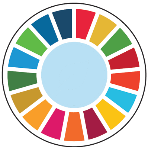 Highlights of this Resolution:
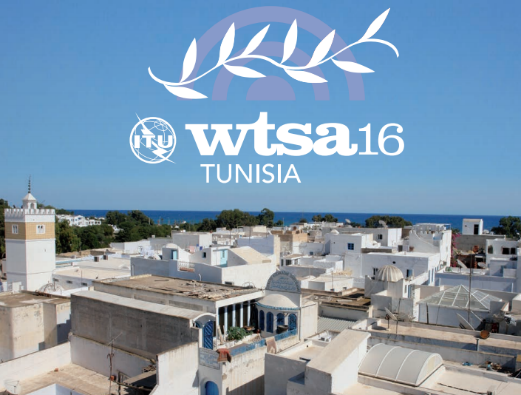 Considers the importance of IoT to contribute to achieving the 2030 Agenda for Sustainable Development.
Resolves to instruct ITU-T SG20 to develop ITU-T Recommendations aimed at implementing IoT and SC&C.

Instructs the Director of the Telecommunication Standardization Bureau

to carry out, in collaboration with Member States and cities, pilot projects in cities related to SC&C key performance indicator (KPI) assessment activities, aimed at facilitating the deployment and implementation of the IoT and SC&C standards worldwide;

to continue to support the United for Smart Sustainable Cities Initiative (U4SSC), launched by ITU together with the United Nations Economic Commission for Europe (UNECE) in May 2016, and share its deliverables with ITU-T Study Group 20 and other study groups concerned.
25 October – 3 November 2016
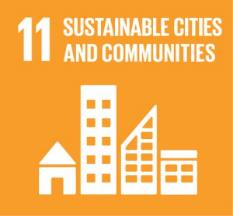 United for Smart Sustainable Cities (U4SSC) – new United Nations Initiative!
Connecting Cities and Communities
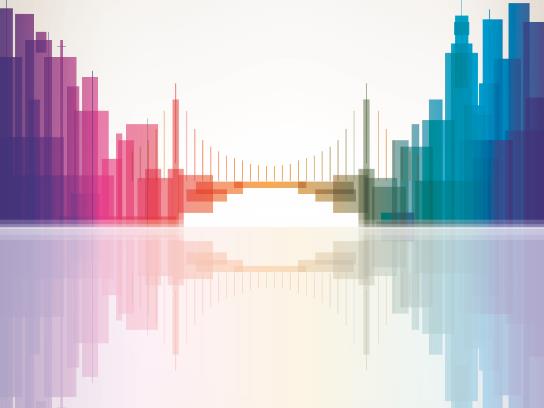 Setting the Framework
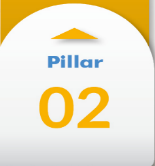 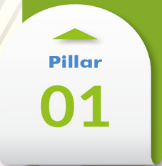 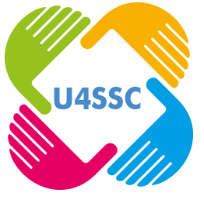 WG2
Urban planning
Policy, standards & regulation
Key performance indicators
WG1
Smart living  
Smart mobility
Smart environment
Enhancing Innovation & Participation
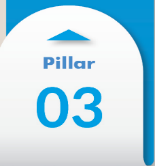 Smart governance
Smart people
Smart economy
WG3
JOIN us now!
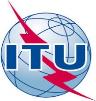 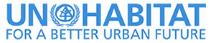 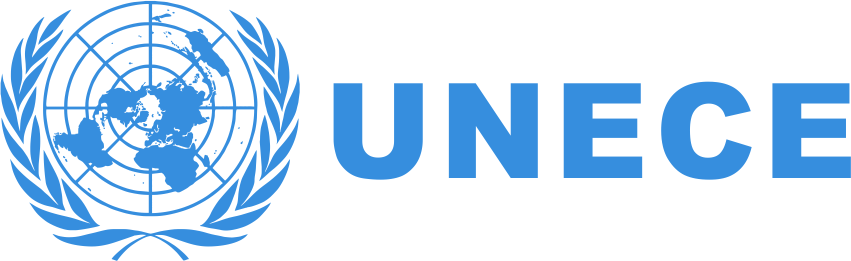 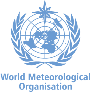 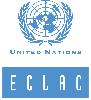 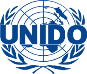 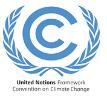 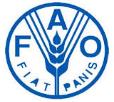 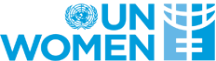 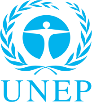 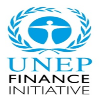 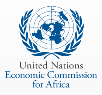 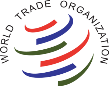 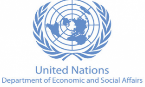 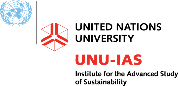 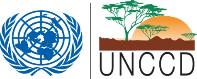 [Speaker Notes: U4SSC is a global platform for smart city stakeholders which advocates for public policy to encourage the use of ICTs to facilitate the transition to smart sustainable cities. 

This initiative is supported by 15 other UN agencies and other International organizations and cities.]
Publications on IoT and Smart Sustainable Cities
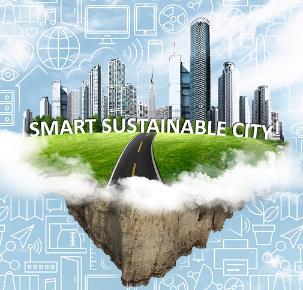 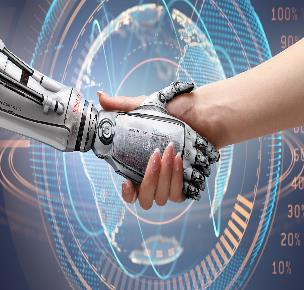 Flipbook on Shaping smarter and more sustainable cities: Striving for Sustainable Development Goals
Flipbook on Unleashing the potential of the Internet of Things
This compendium of Technical Reports and Specifications details policy and technical considerations relevant to the development of SSC, providing policymakers and engineers with valuable reference material to guide their pursuit of happier, safer life in our cities.
This flipbook presents a compendium of the first set of ITU international standards for IoT, providing a resource of great value to standards experts interested in contributing to the work of ITU-T Study Group 20.
Available on ITU website for free!
Next ITU-T SG20 meeting
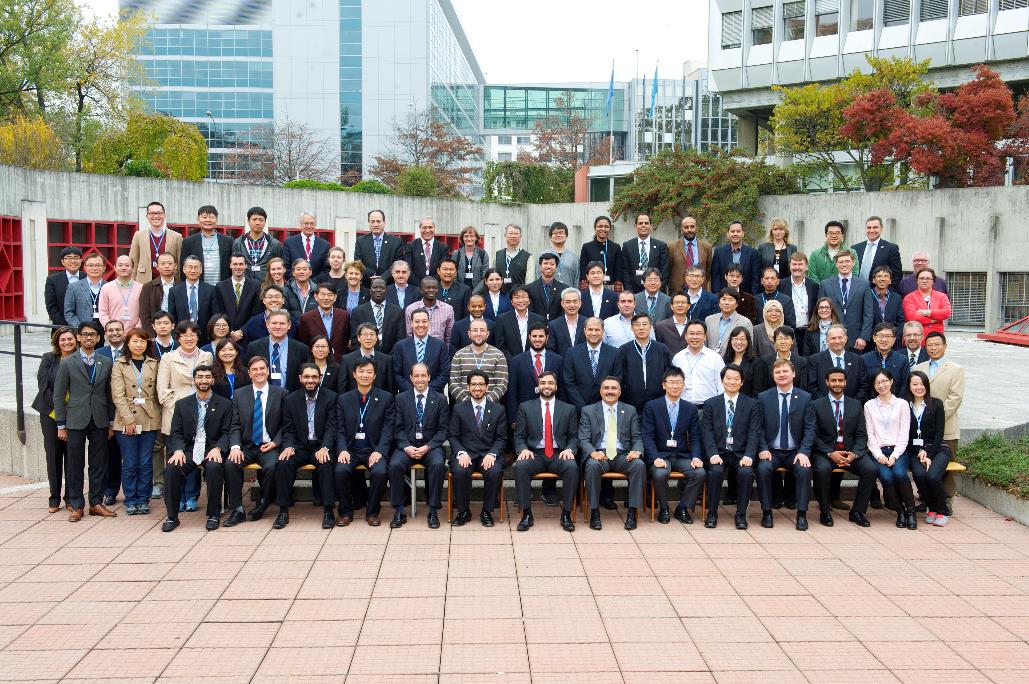 ITU-T SG20 Meeting
13 - 23 March 2017, Dubai, UAE
Forum on “Accelerating IoT for Smart Cities”
12 March 2017, Dubai, UAE
30
Seventh edition of the Green Standards Week
3 – 5 April 2017
Save the date NOW!
Manizales, Colombia
Main topics
IoT and SC&C
Environment and Climate Change
Circular Economy
Hosted by the Municipality of Manizales
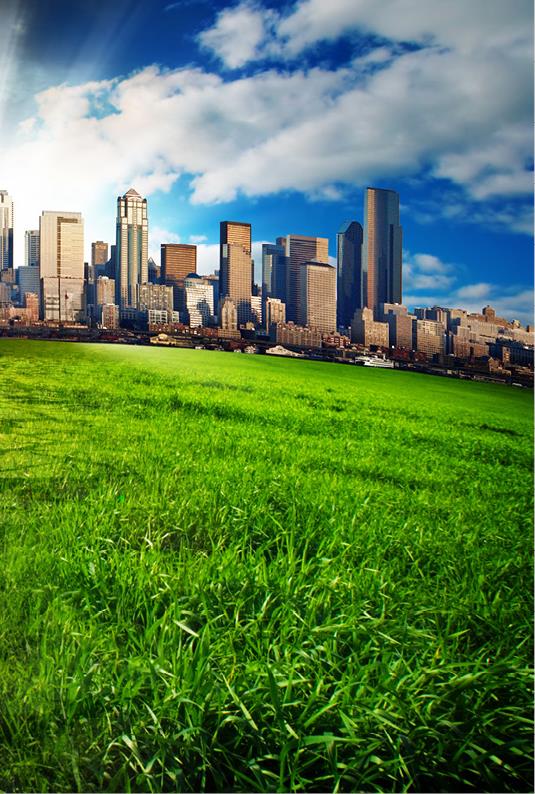 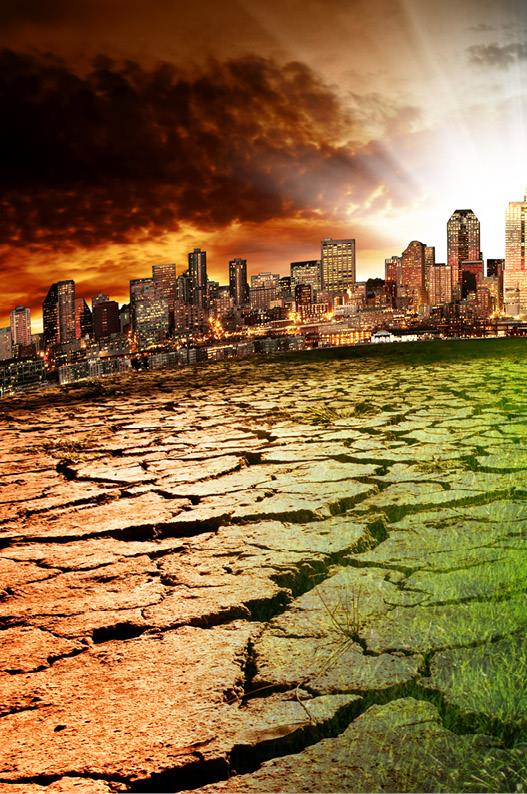 “Smart sustainable cities is a journey. 
Not a final destination”.
Nasser Al Marzouqi,
Chairman, of the U4SSC
[Speaker Notes: Cities will have to make a CHOICE today]
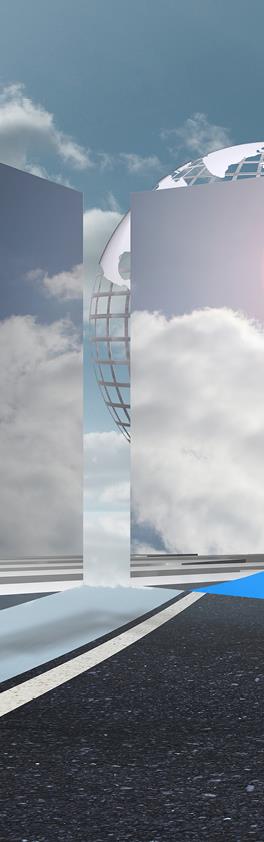 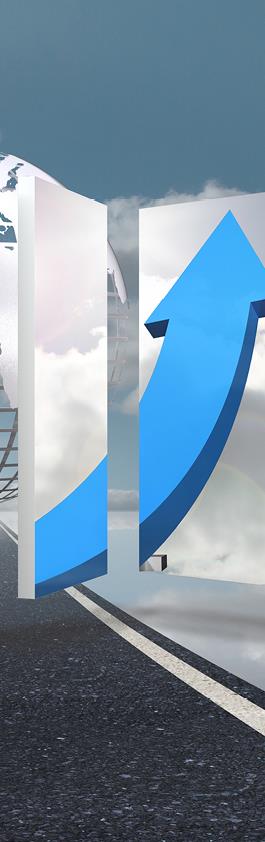 Thank you!



More informationhttp://itu.int/go/tsg20
http://www.itu.int/en/ITU-T/ssc
tsbsg20@itu.int
33
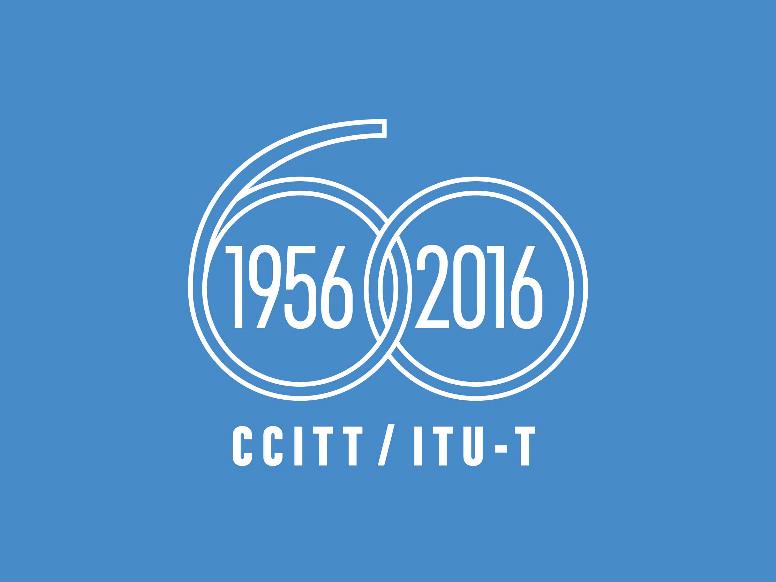 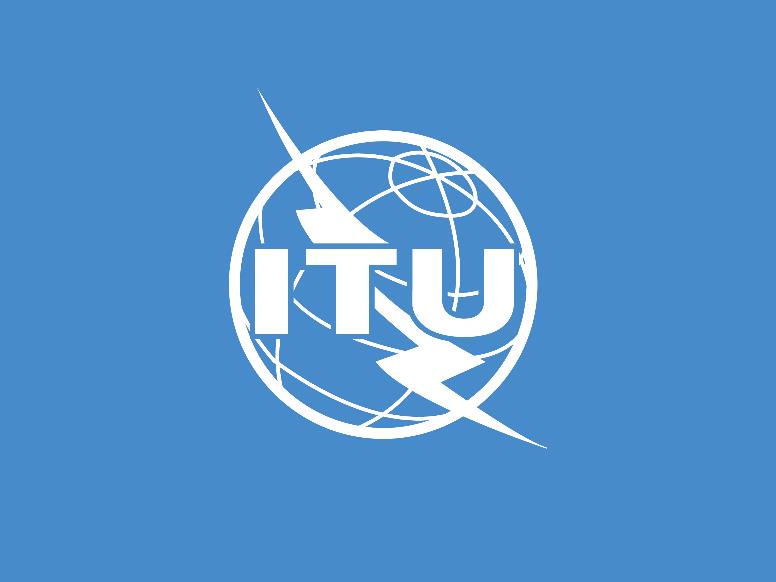